Dewch i ffurfio c,o,a,g,d
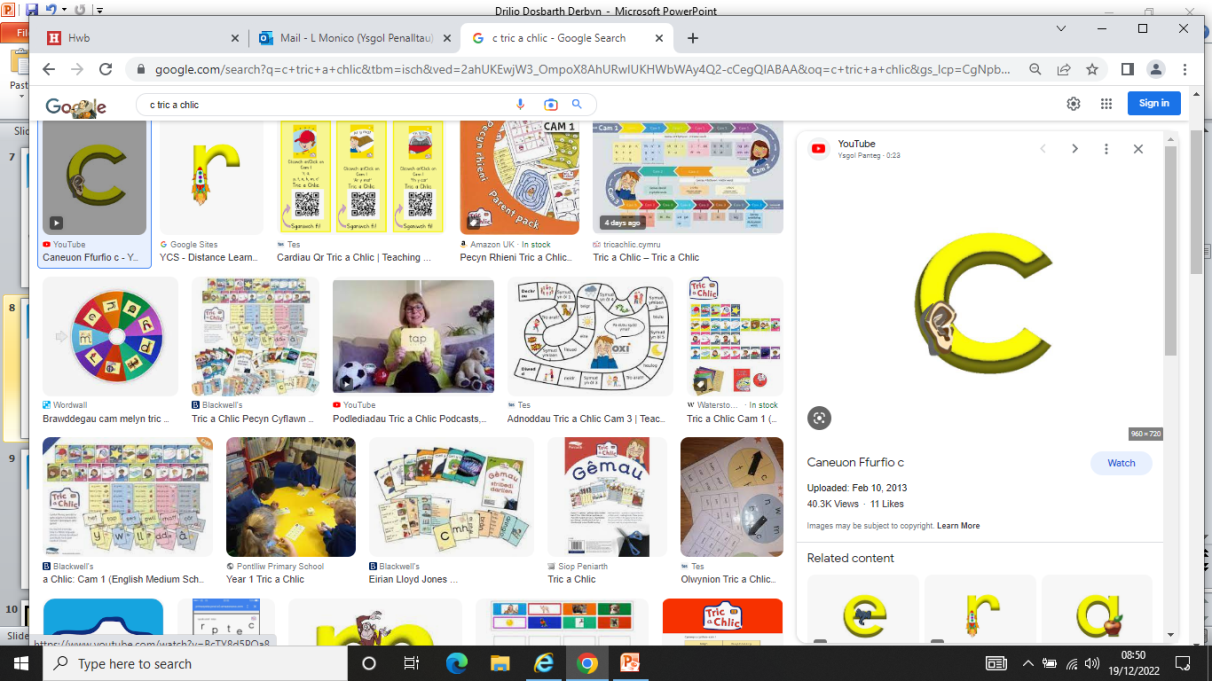 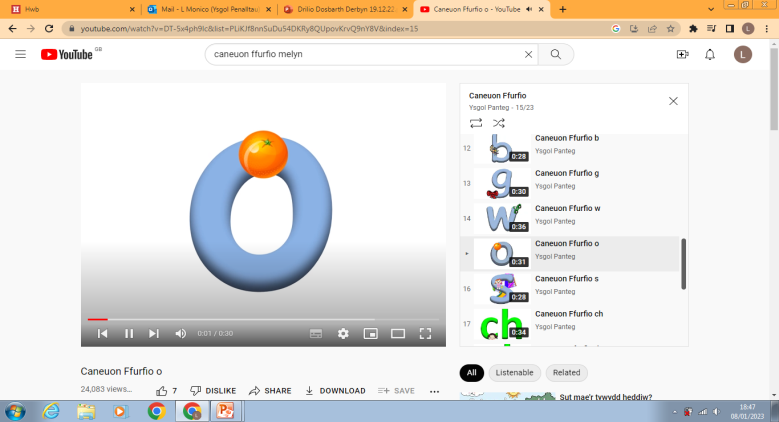 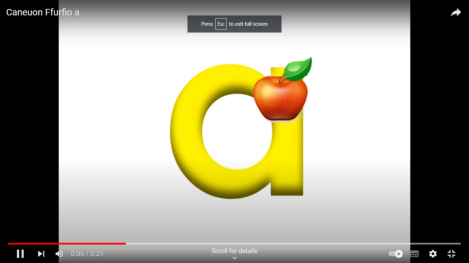 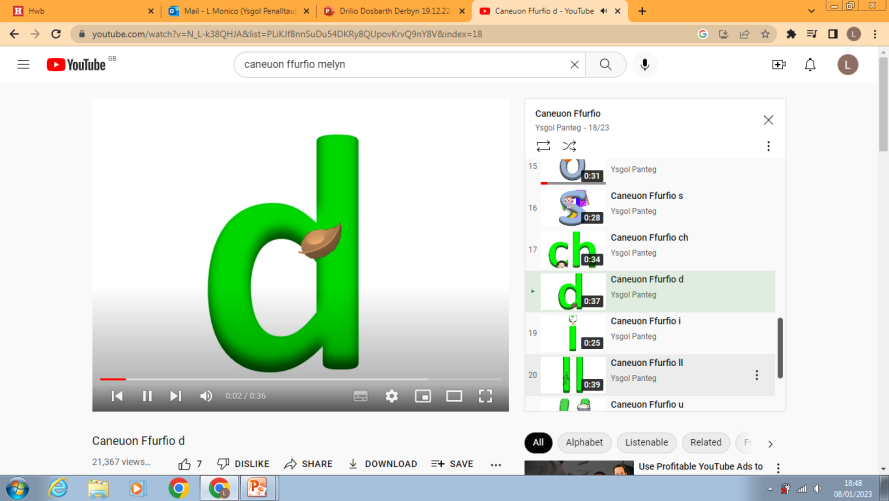 Dewch i ffurfio c,o,a,g,d
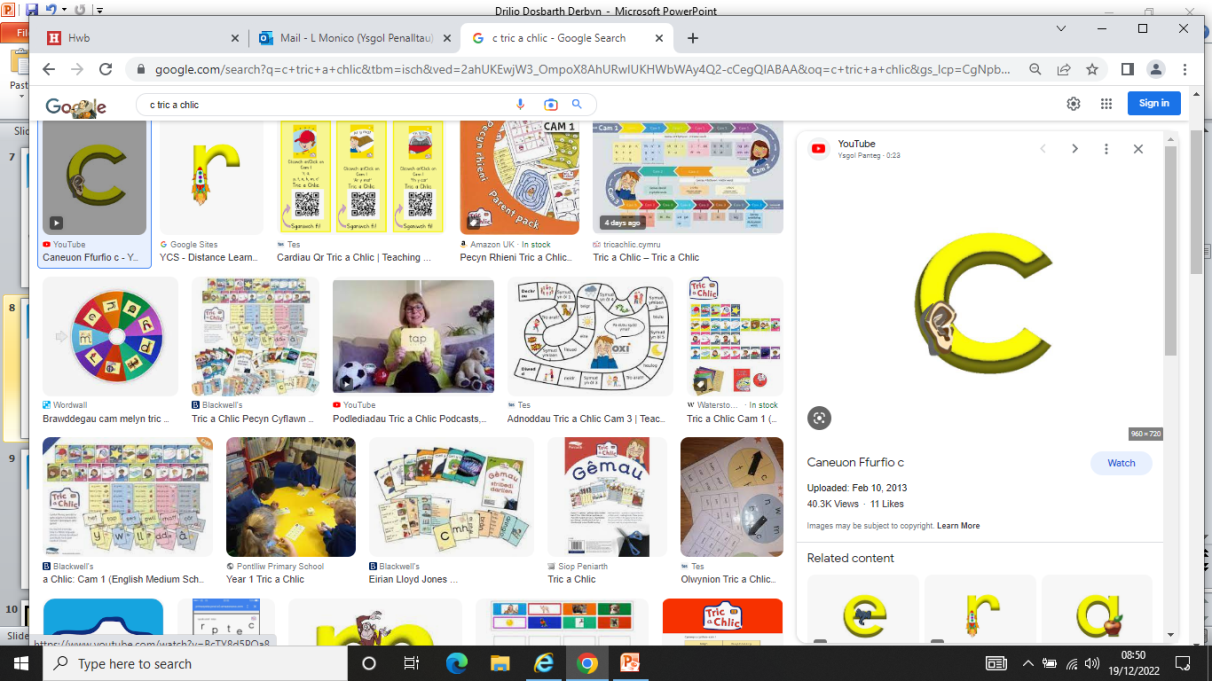 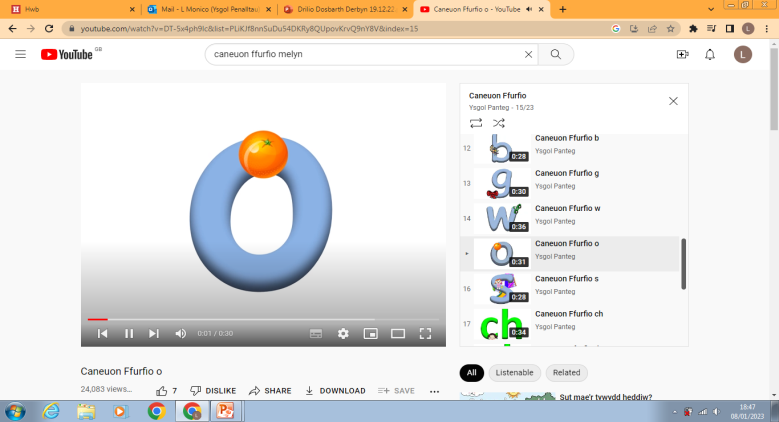 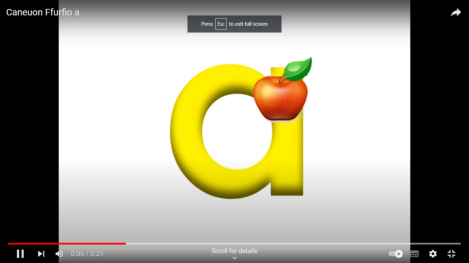 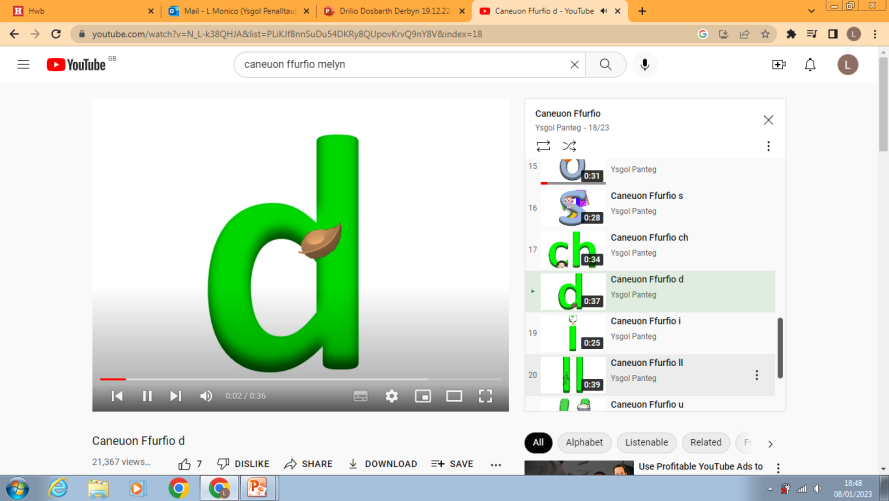 Dewch i ffurfio c,o,a,g,d
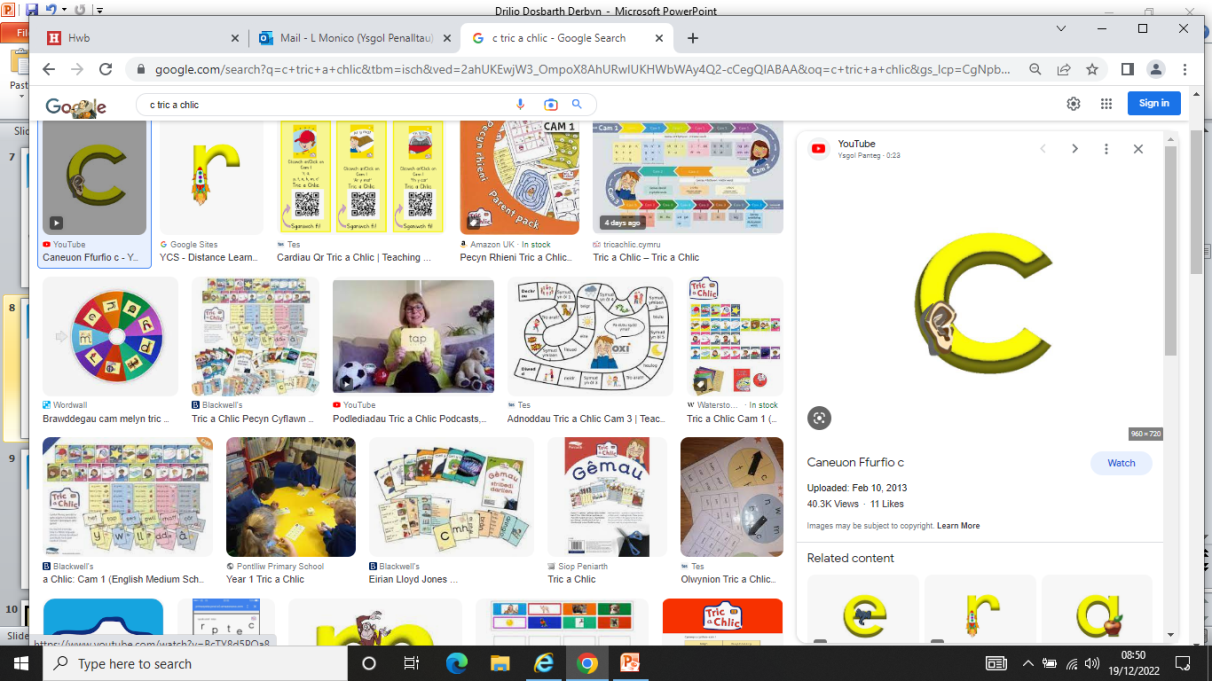 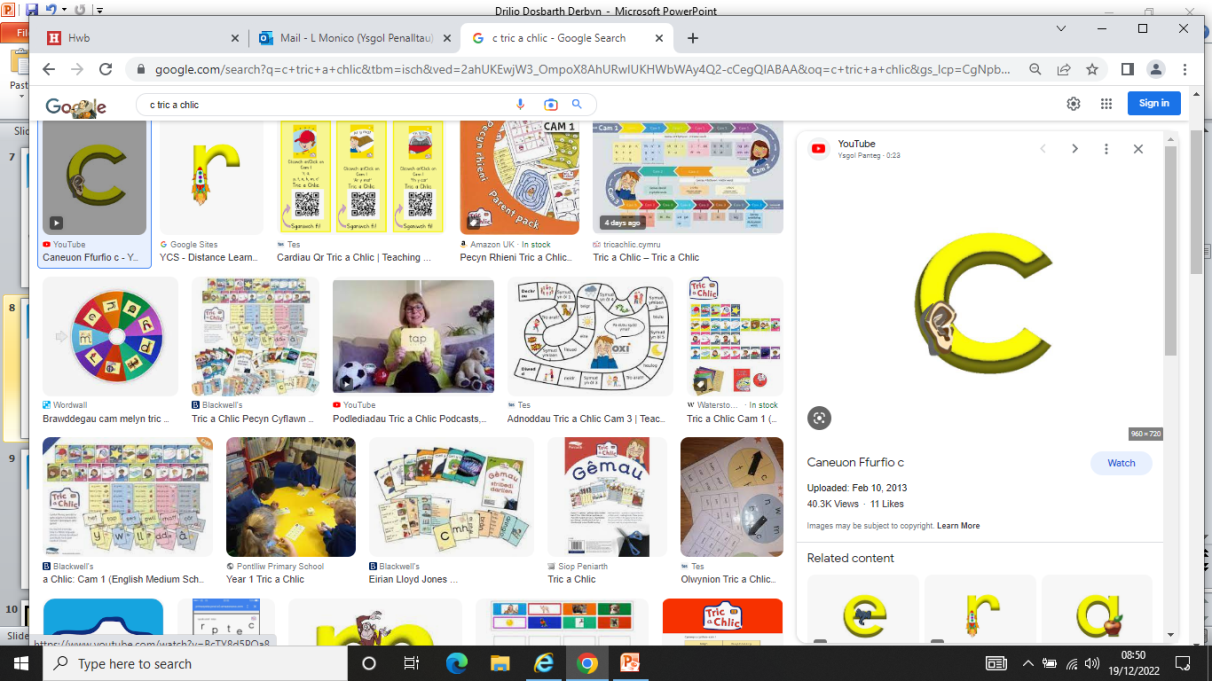 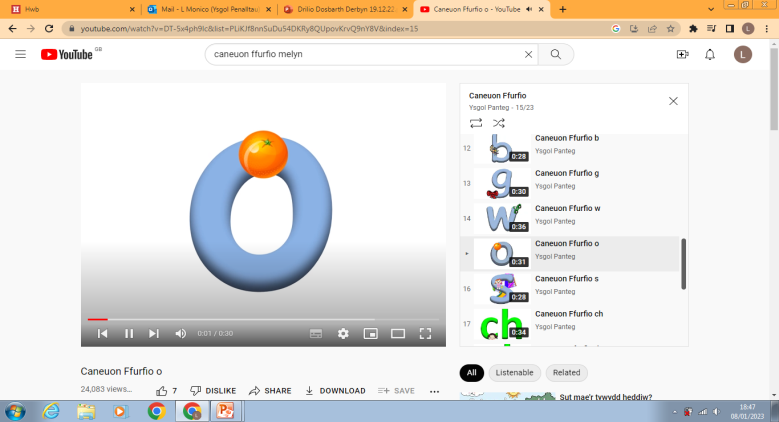 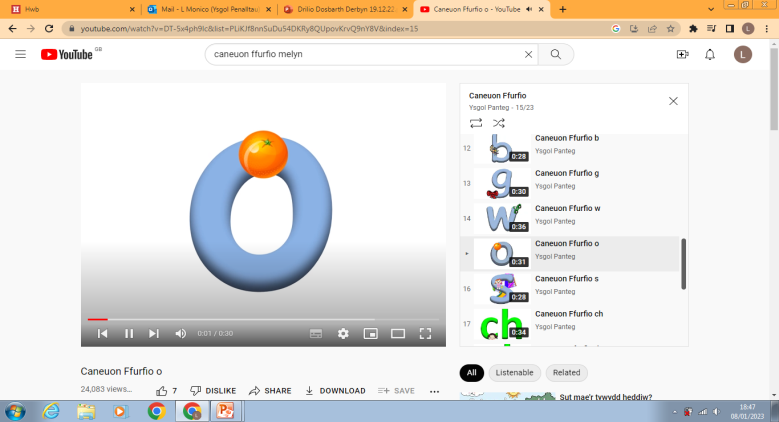 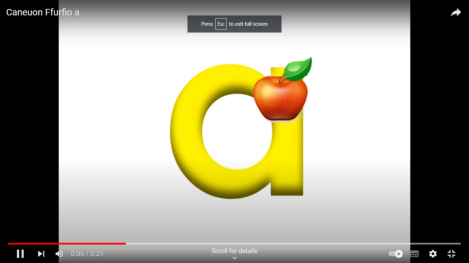 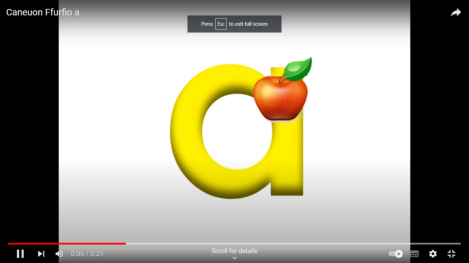 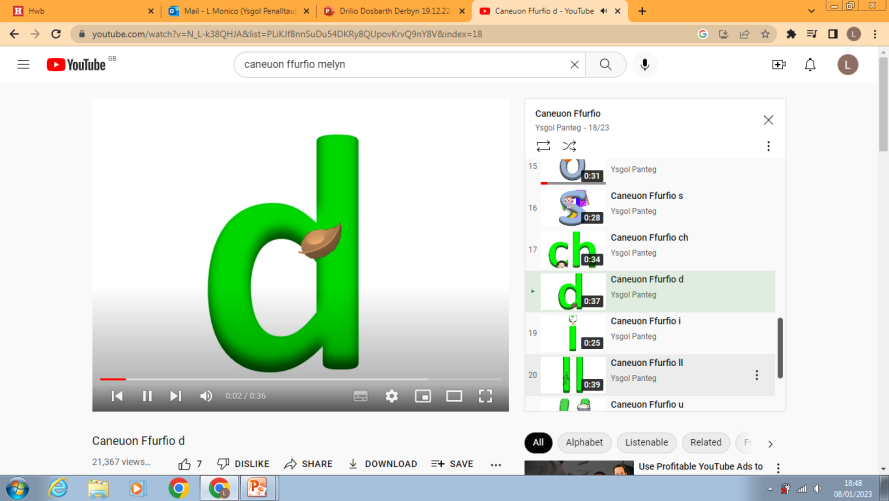 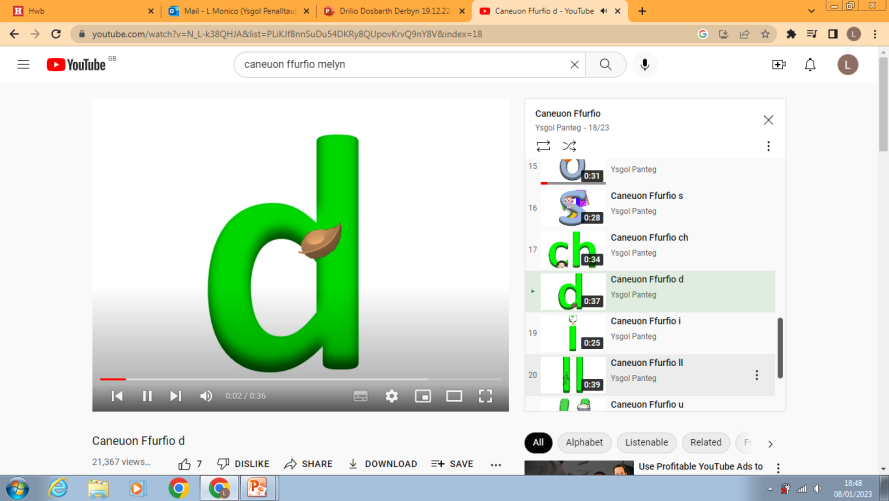